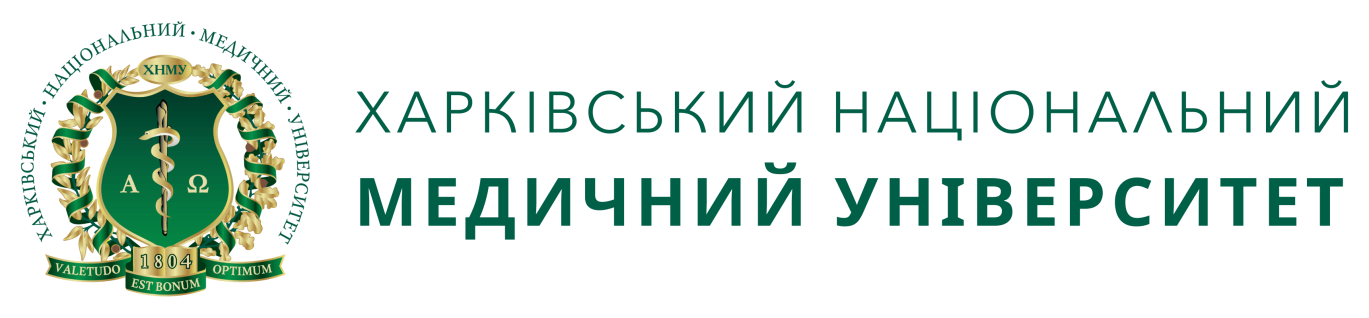 Теорія та практика сучасної стоматологіїВсеукраїнська дистанційна науково-практичної конференція 9 лютого 2022 р., м. ХарківПІСЛЯОПЕРАЦІЙНИЙ БІЛЬ ПРИ ТЕРАПЕВТИЧНОМУ стоматологічному ЛІКУВАННІ ДІТЕЙ В УМОВАХ СЕДАЦІЇ
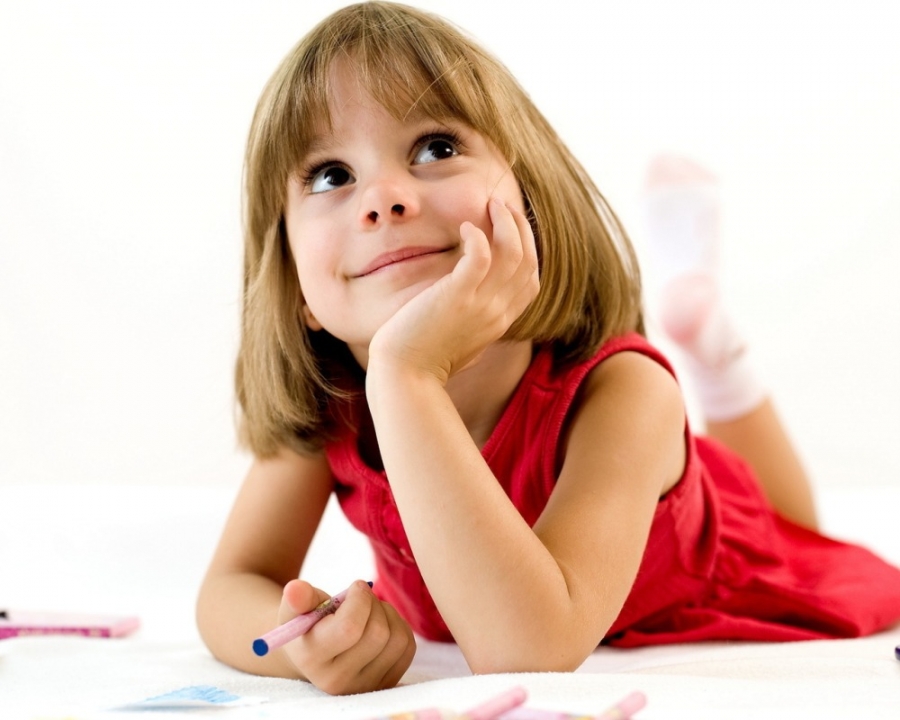 Кафедра стоматології
Доцент Денисова О.Г., 
Доцент Стоян О.Ю., 
Професор Савельєва Н.М.
Доцент Бірюкова М.М.
Карієс зубів залишається глобальною проблемою суспільства, зокрема дитячого населення. Каріозний процес може сприяти виникненню болю, порушенню сну, труднощам у навчанні та поганому загальносоматичному стану дитини, при цьому неприємні стоматологічні відчуття можуть завдати психологічної шкоди.
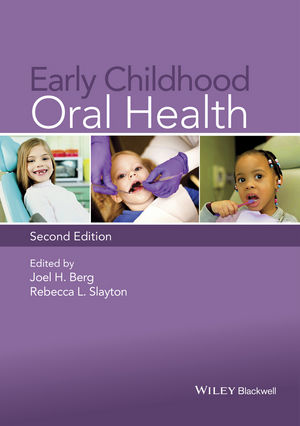 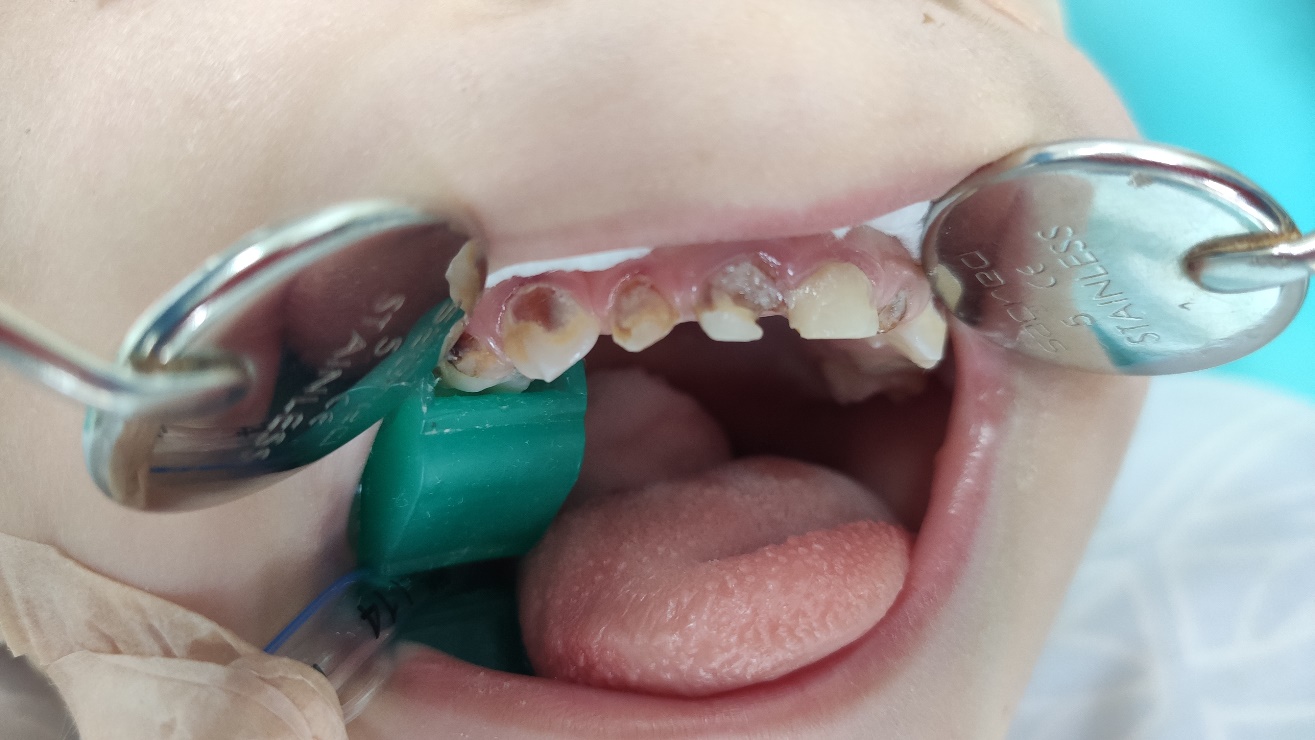 Berg J, Slayton R. Early Childhood Oral Health. 1st ed. Hoboken, NJ, USA: Wiley–Blackwell; 2009.
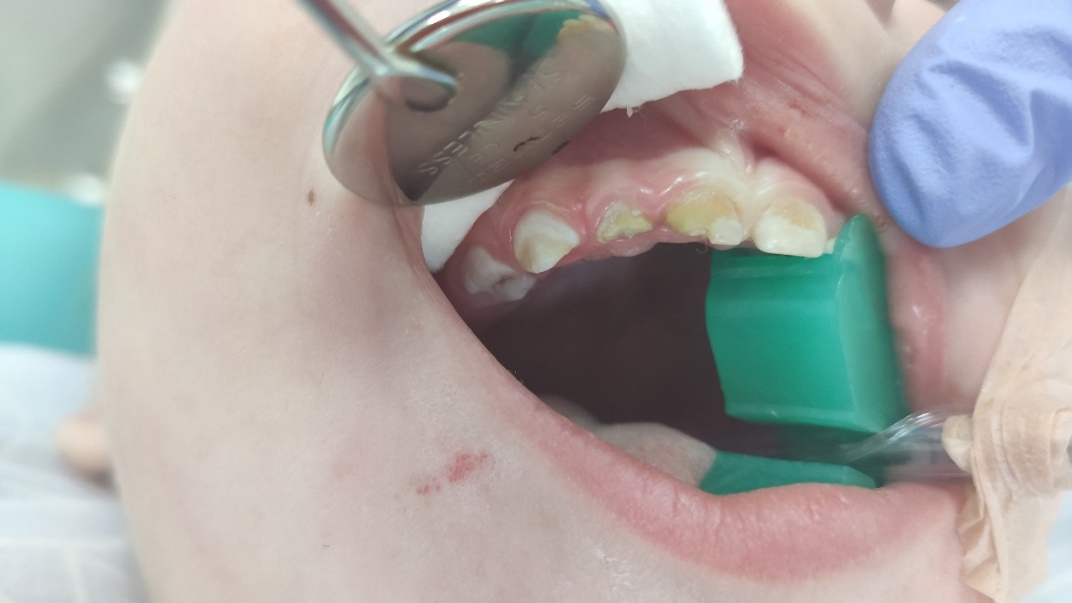 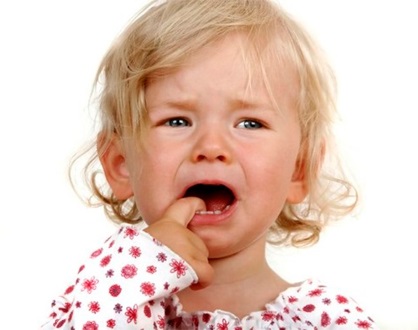 Біль, що відчуває дитина, змінює систему ноцицепції, спричиняє необоротні функціональні структурні зміни в ЦНС, «програму» відповіді на біль у подальшому
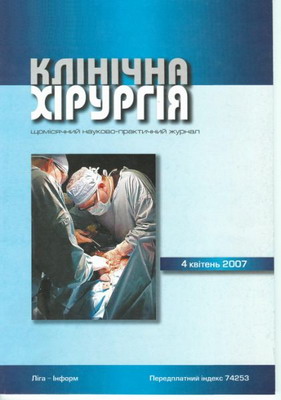 Обгрунтування застосування схем мультимодальної аналгезії для післяопераційного знеболення у дітей / Д. В. Дмитрієв, Б. В. Залецкий, К. Ю. Дмитрієва //  Клінічна хірургія. - 2017. - № 11. - С. 54-56. - Режим доступу: http://nbuv.gov.ua/UJRN/KlKh_2017_11_17
Біль, який виникає під час стоматологічного лікування, також може приносити страждання дитині і іноді призводити до неприємних наслідків. 
Біль у дітей є серйозною клінічною проблемою, над вирішенням якої працюють багато вчених і лікарів. 
Труднощі вирішення цього питання полягають зокрема у тому, що діти є таким контингентом хворих, яким складно відрізнити біль від інших джерел дискомфорту, складно виміряти інтенсивність болю, тим більше – адекватно контролювати біль.
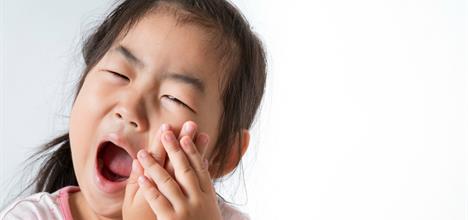 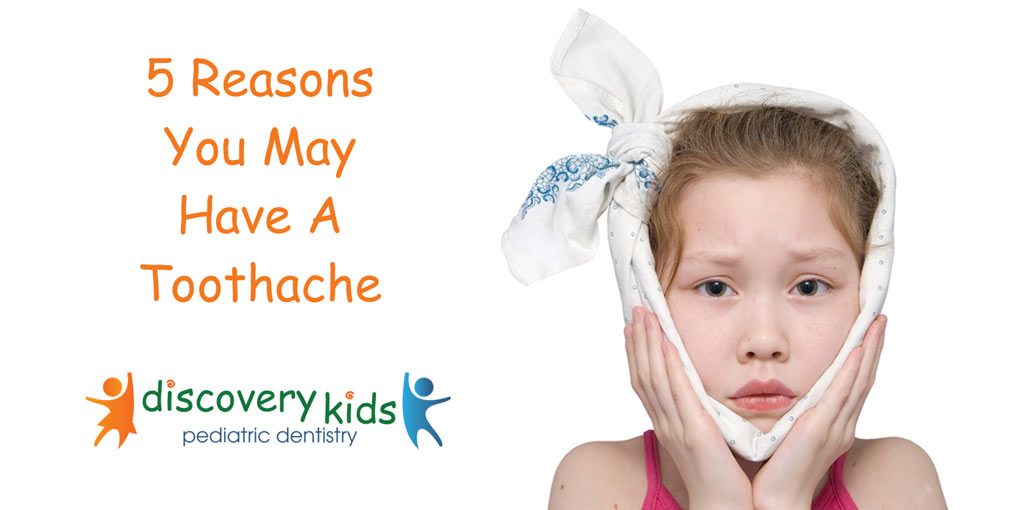 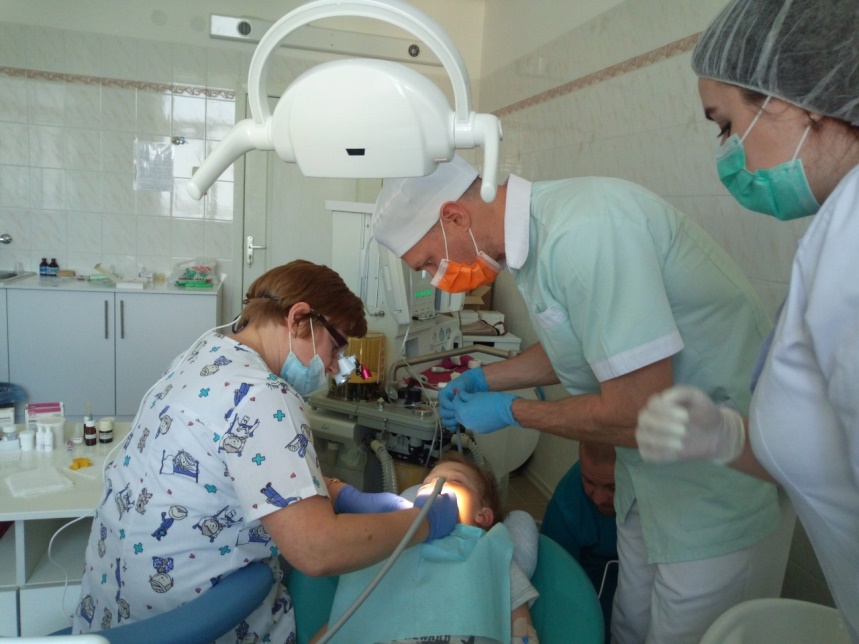 Досить поширеною процедурою в плані забезпечення комфорту і безпеки дитини в процесі стоматологічного лікування на сьогоднішній день є седація. Вона дозволяє провести максимальну кількість лікувальних заходів, не травмуючи психіку дитини. 
Проте новим досвідом для дітей є біль, який часто може з’явитися вже після проведення седації. Складність інтерпретації самопочуття дитини може бути додатково ускладнена незнайомими післяопераційними відчуттями від седації, дискомфортом у сфері стоматологічного втручання та дезорієнтацією.
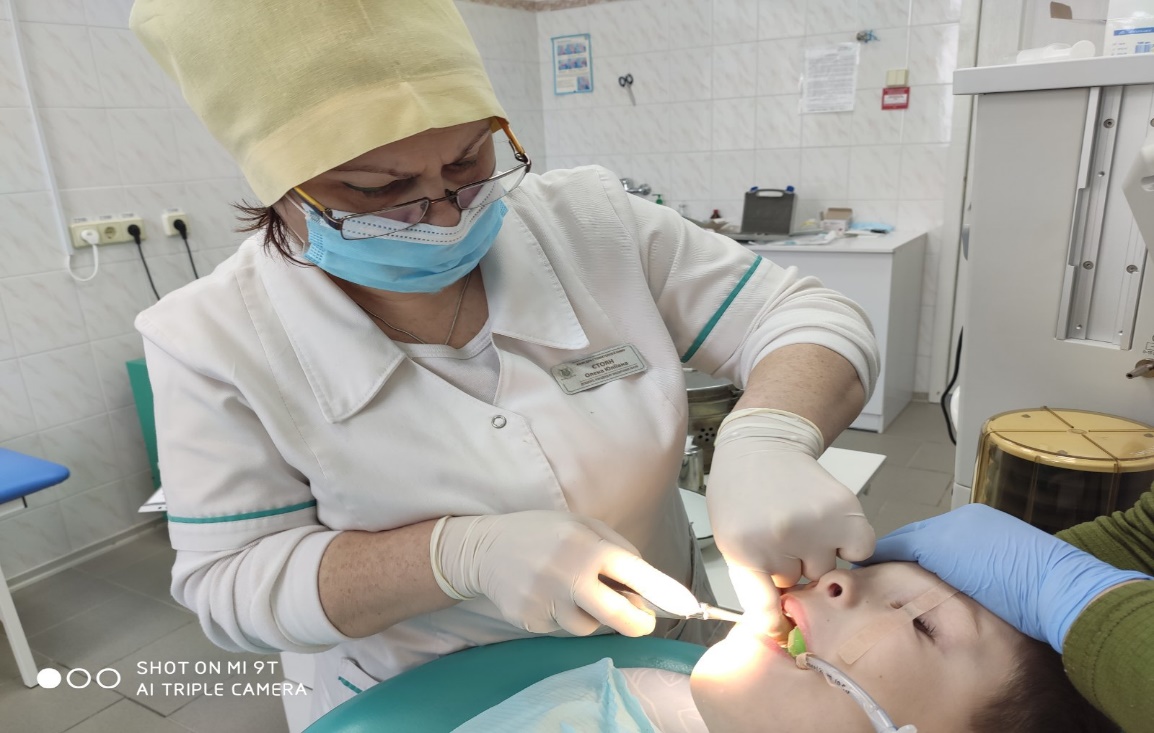 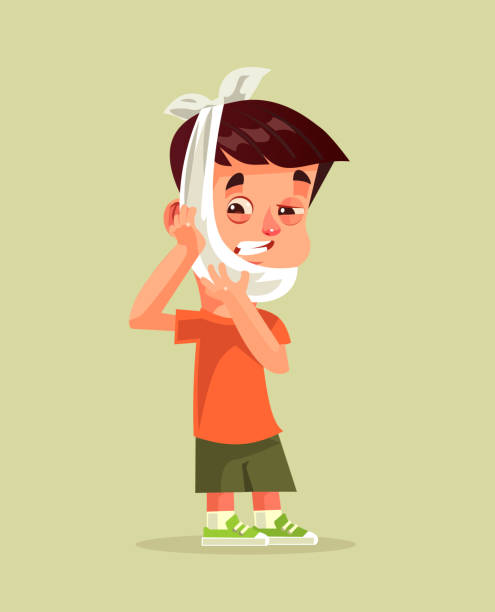 Метою дослідження було визначення тактики ведення післяопераційного болю при стоматологічній реабілітації в умовах седації.
Матеріали та методи. Об’єктом дослідження були 18 дітей віком від 3 до 6 років, яким за медичними показаннями проводилася стоматологічна санація в умовах седації за відсутності у них гострого болю. 
Седаційні заходи проводили з використанням препарату «Севоран». 
Діти були поділені на 2 групи, по 9 осіб в кожній: у першій групі використовували знеболюючий препарат тільки за наявності болю, у другій групі - за схемою: за 3 години перед втручанням, далі відразу після пробудження дитини та на ніч. Після цього препарат використовували протягом 3 днів тільки на ніч.
Матеріали та методи. 
В дослідженні не приймали участь пацієнти, яким під час седації проводили хірургічне лікування. 
Ступінь больових відчуттів визначали за допомогою шкали оцінки болю (FACES Wong-Baker).
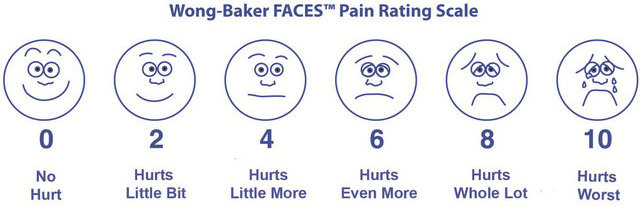 The six-face Wong-Baker FACES Pain Rating Scale. (Wong-Baker FACES Foundation (2015). Wong-Baker FACES® Pain Rating Scale. Retrieved January 28, 2017 with permission from http://www.WongBakerFACES.or.
Результати лікування. На підготовчому етапі лікування було встановлено, що у дітей обох груп значення кп було 6,83 ± 1,85, при цьому у компоненті «к» було від 2 до 5 зубів з діагнозом хронічний пульпіт, які вимагали пульпотомії/пульпектомії.
В 1 - ій групі, де діти отримували знеболювальні препарати тільки після своїх скарг (не дотримуючись схеми знеболення ), післяопераційний біль відмічали всі діти. 
Його рівень за шкалою Вонга-Бейкера був наступний: у 44,4% - "трохи болить", у 55,56% - "болить трохи більше".
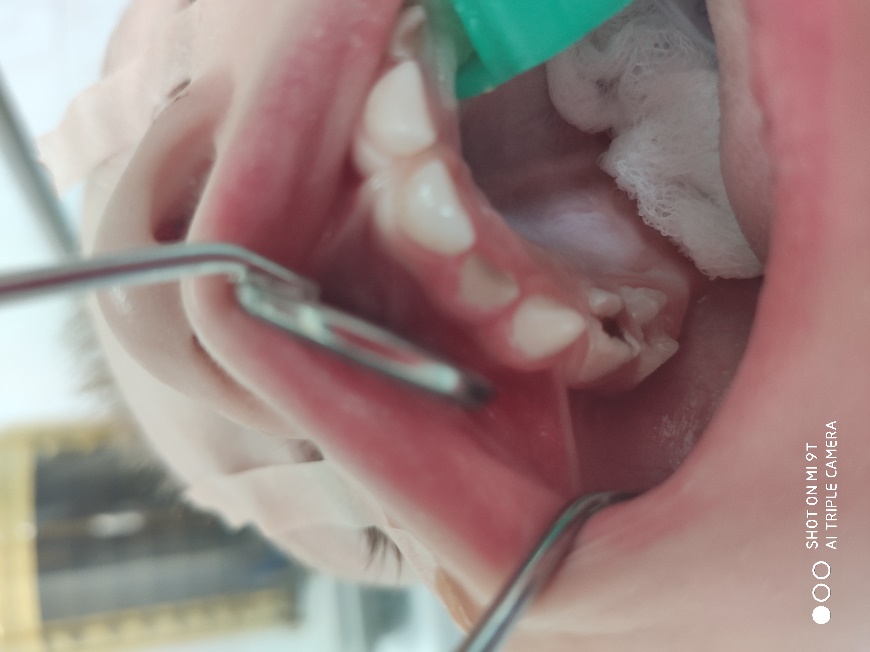 У 2-ій групі, де прийом знеболюючих препаратів було використано за запропонованою схемою, ані скарг, ані порушень загального стану у дітей не було. Такий підхід до післяопераційного знеболення не тільки враховував аспект больових реакцій після лікування, а й присутність запального процесу у дитини (пульпіт) з моменту проведення діагностики.
Підсумовуючи проведене дослідження зазначимо, що вирішення проблеми післяопераційного болю, який є очікуваним явищем у дітей при стоматологічній реабілітації в умовах седації, потребує не тільки посиленої уваги з боку лікарів, але й виконання батьками дітей лікарських призначень.
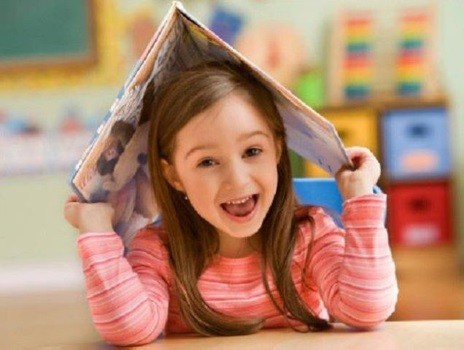